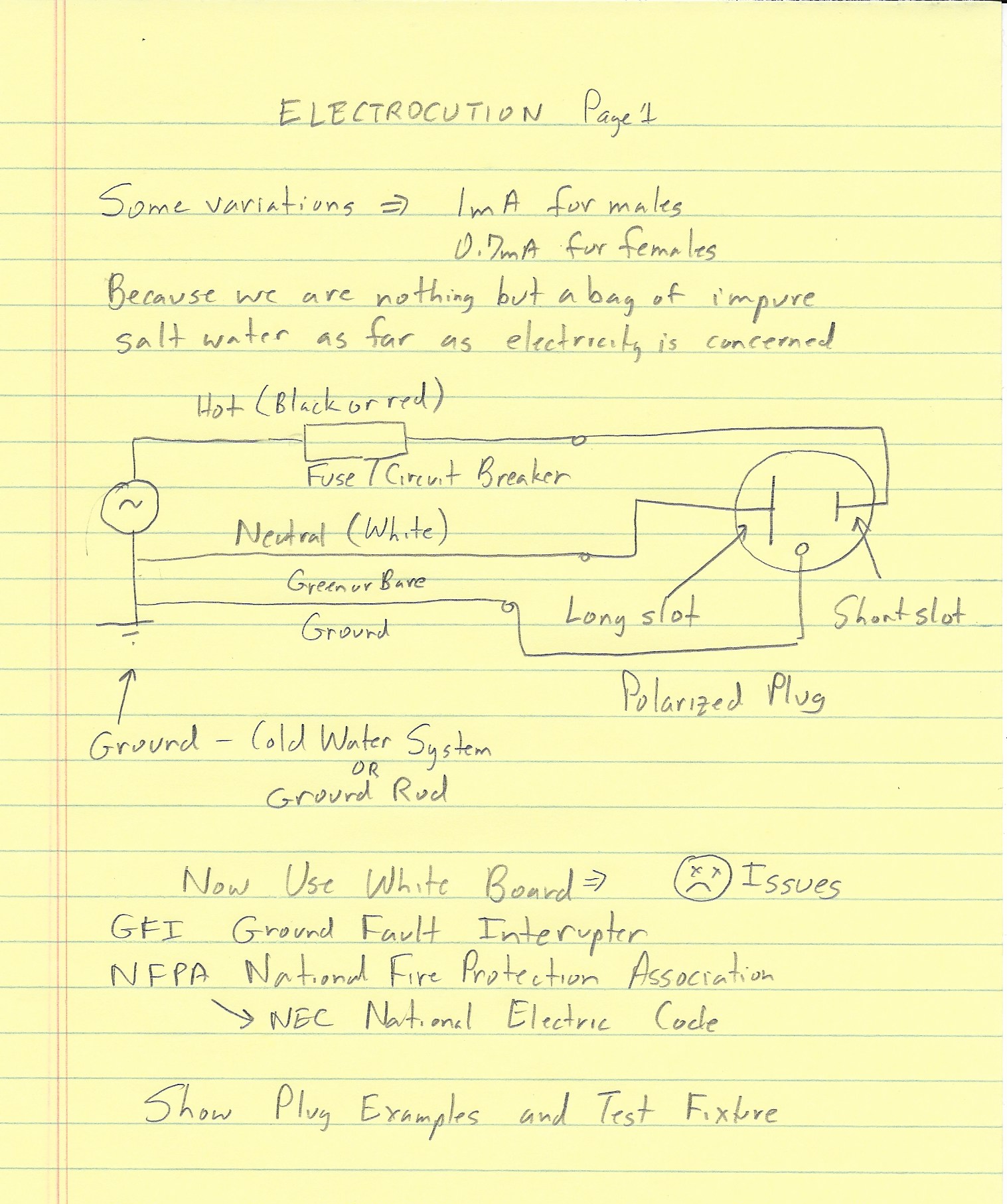 Electrocution and Additional EE 2006 Concepts Review3  September 2021
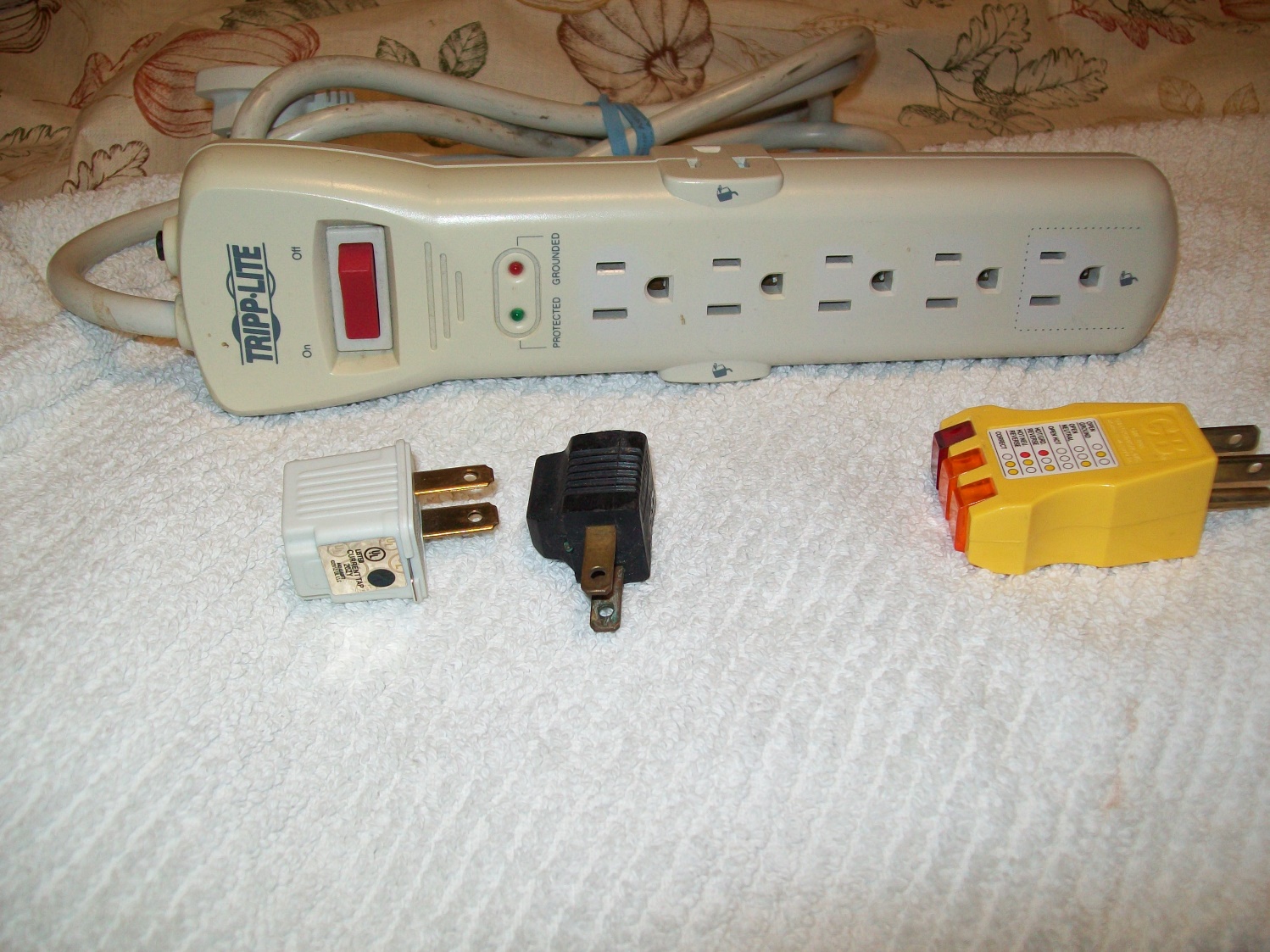 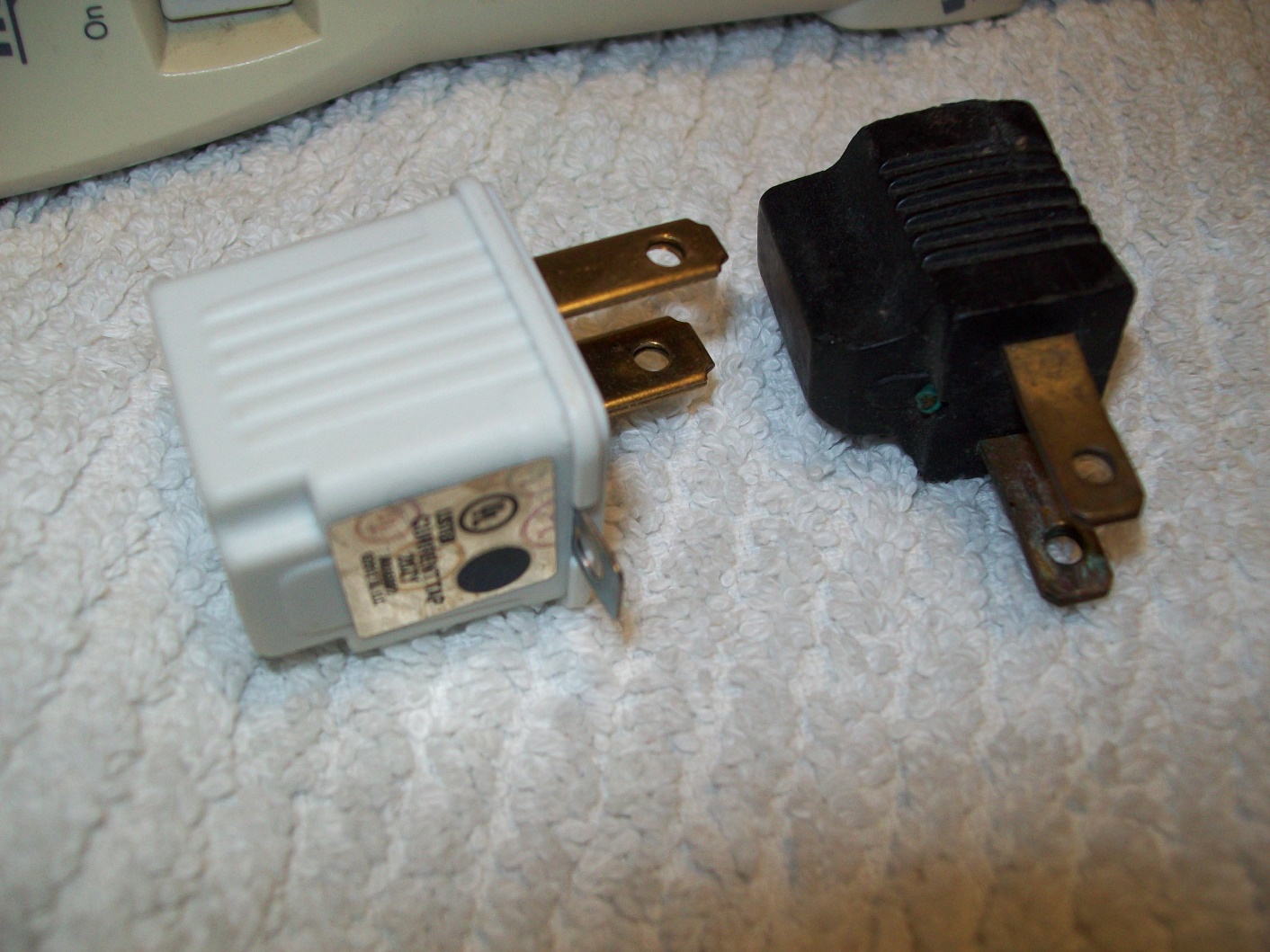 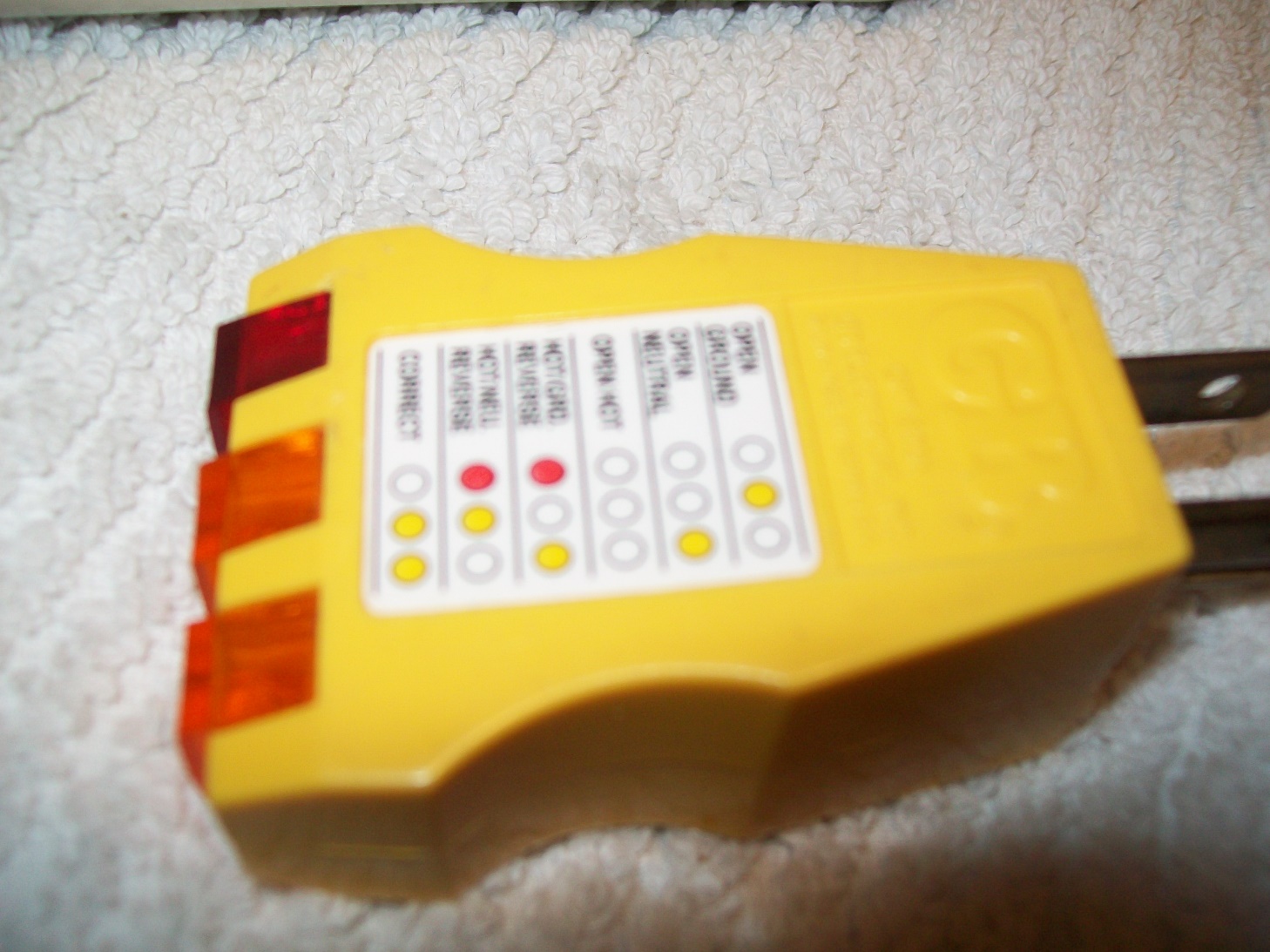 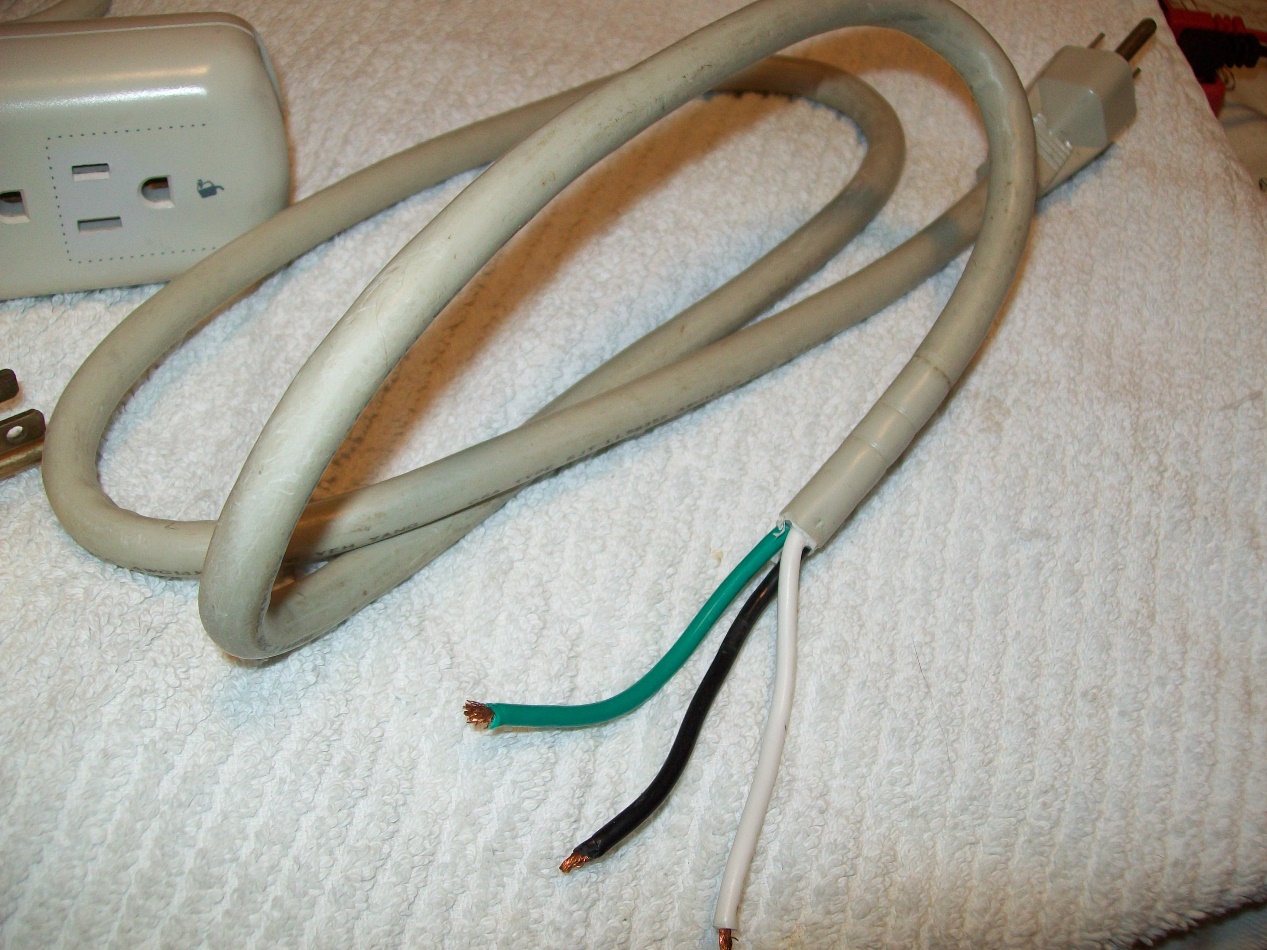 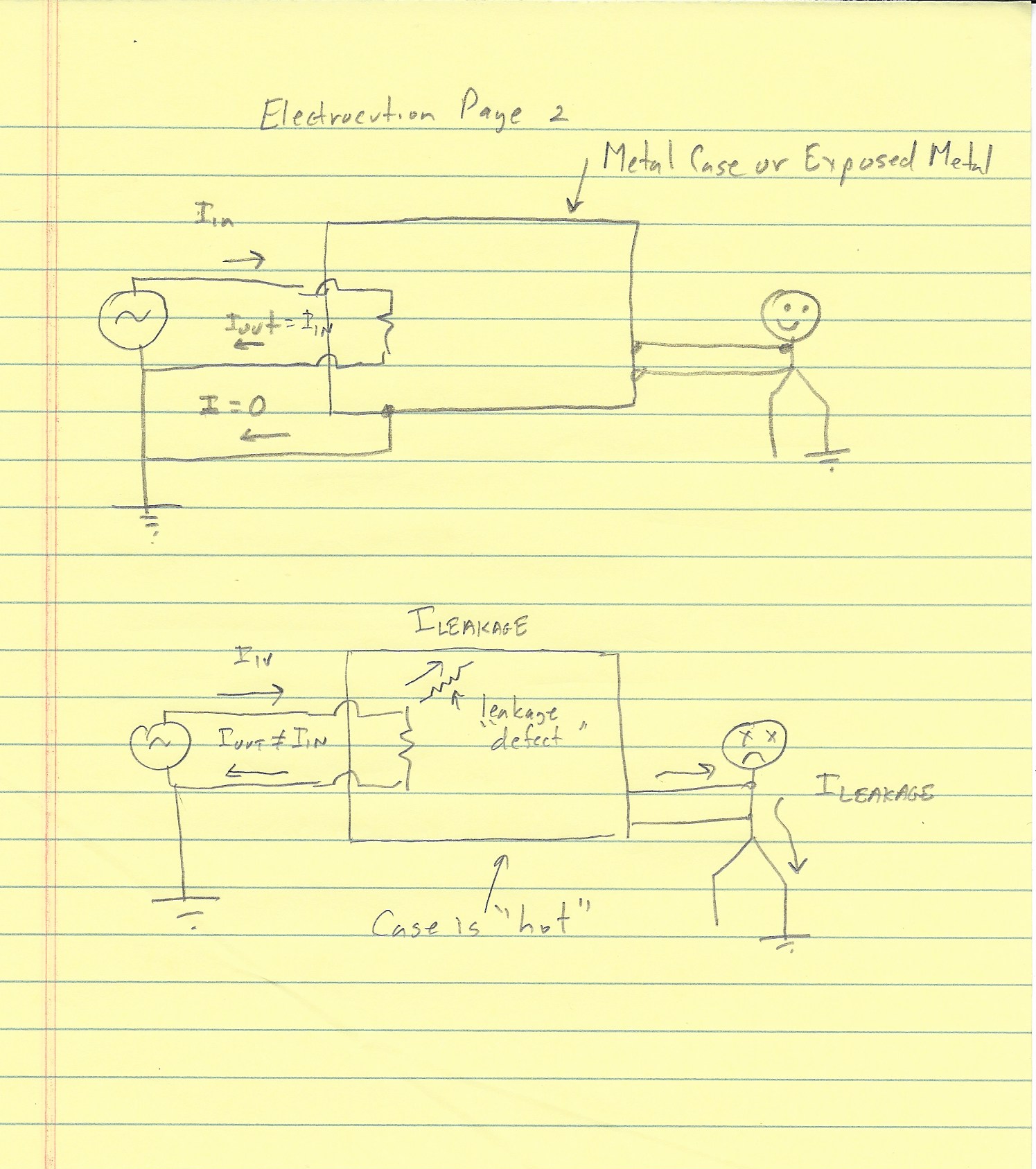 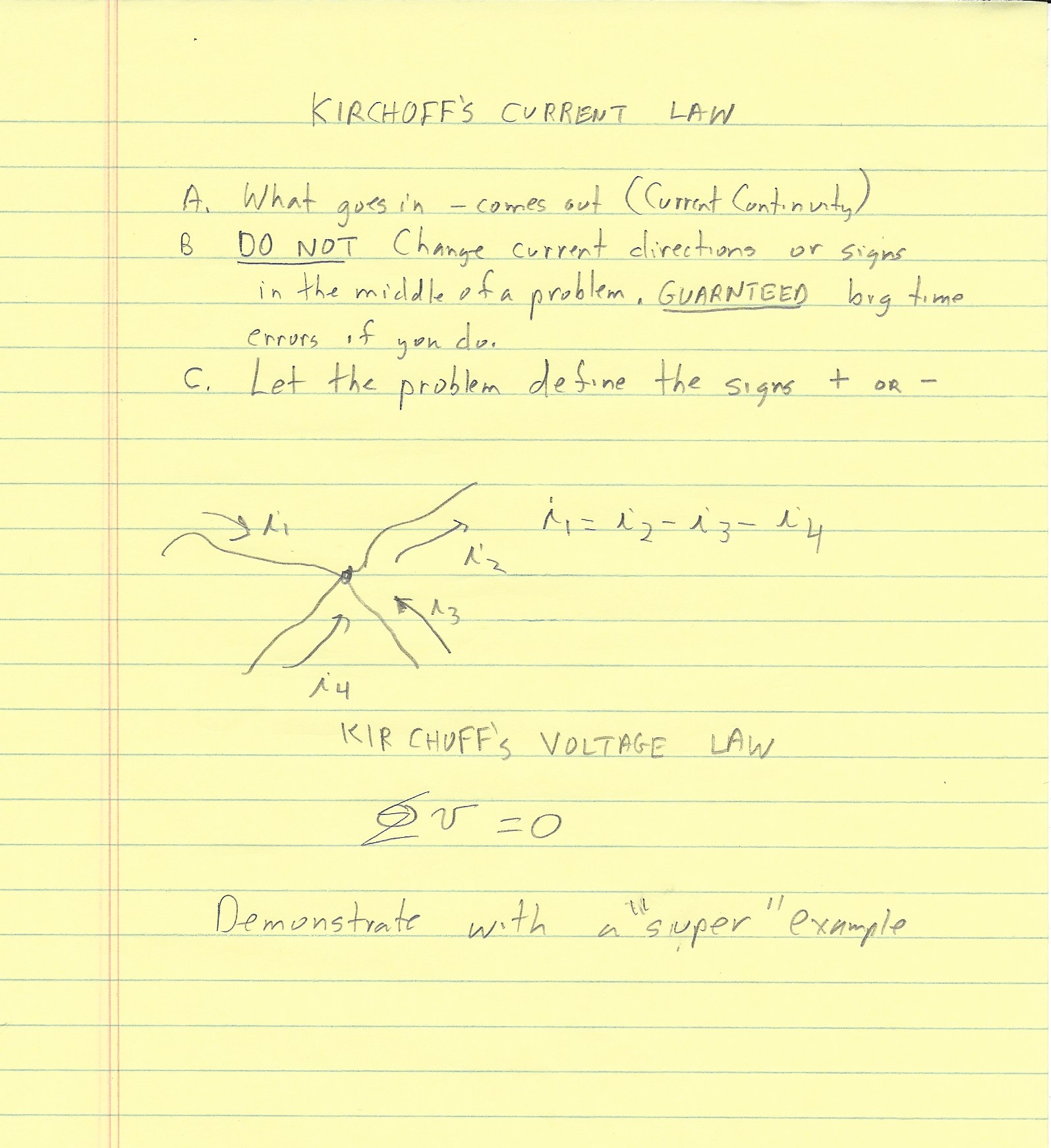 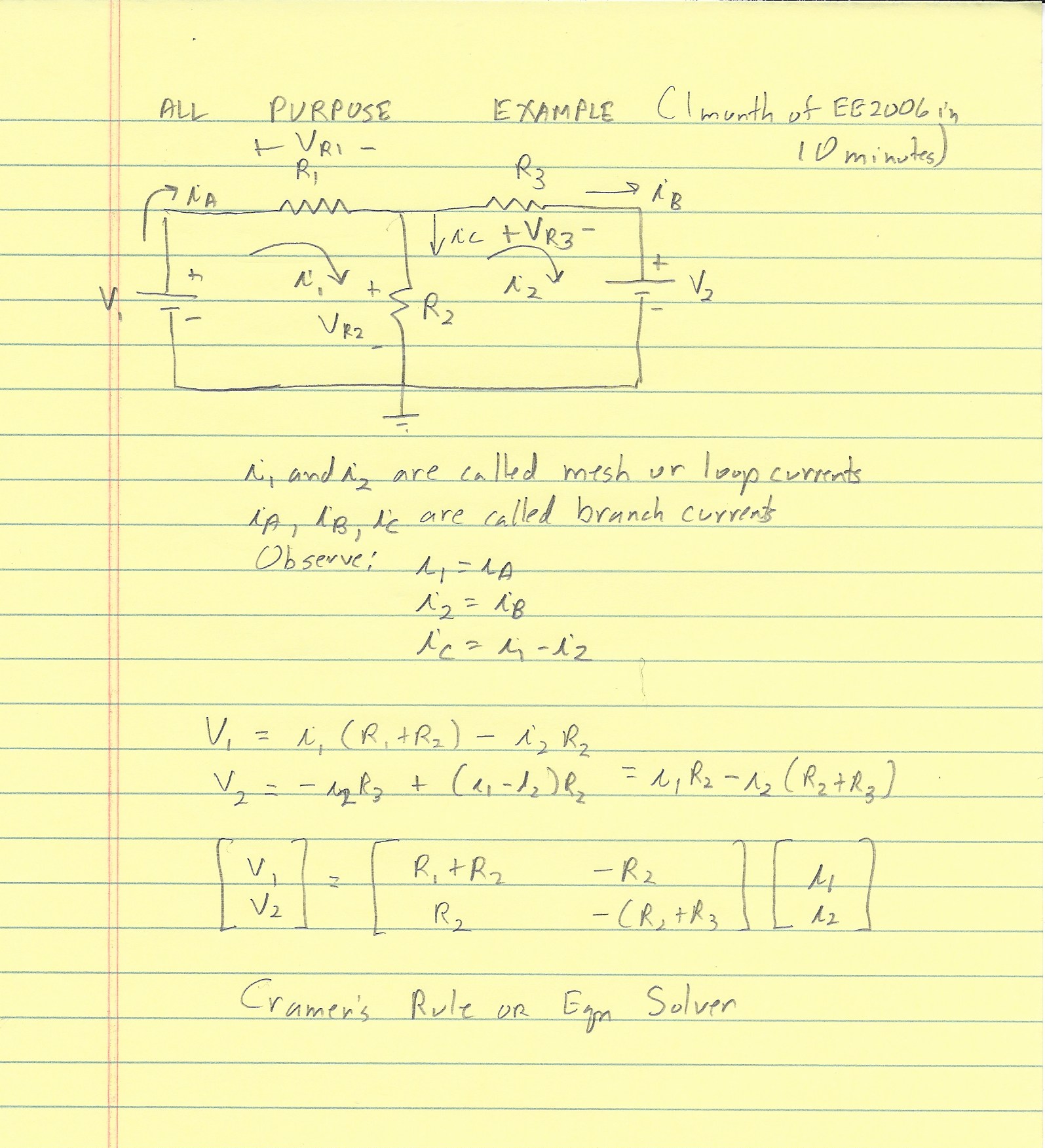 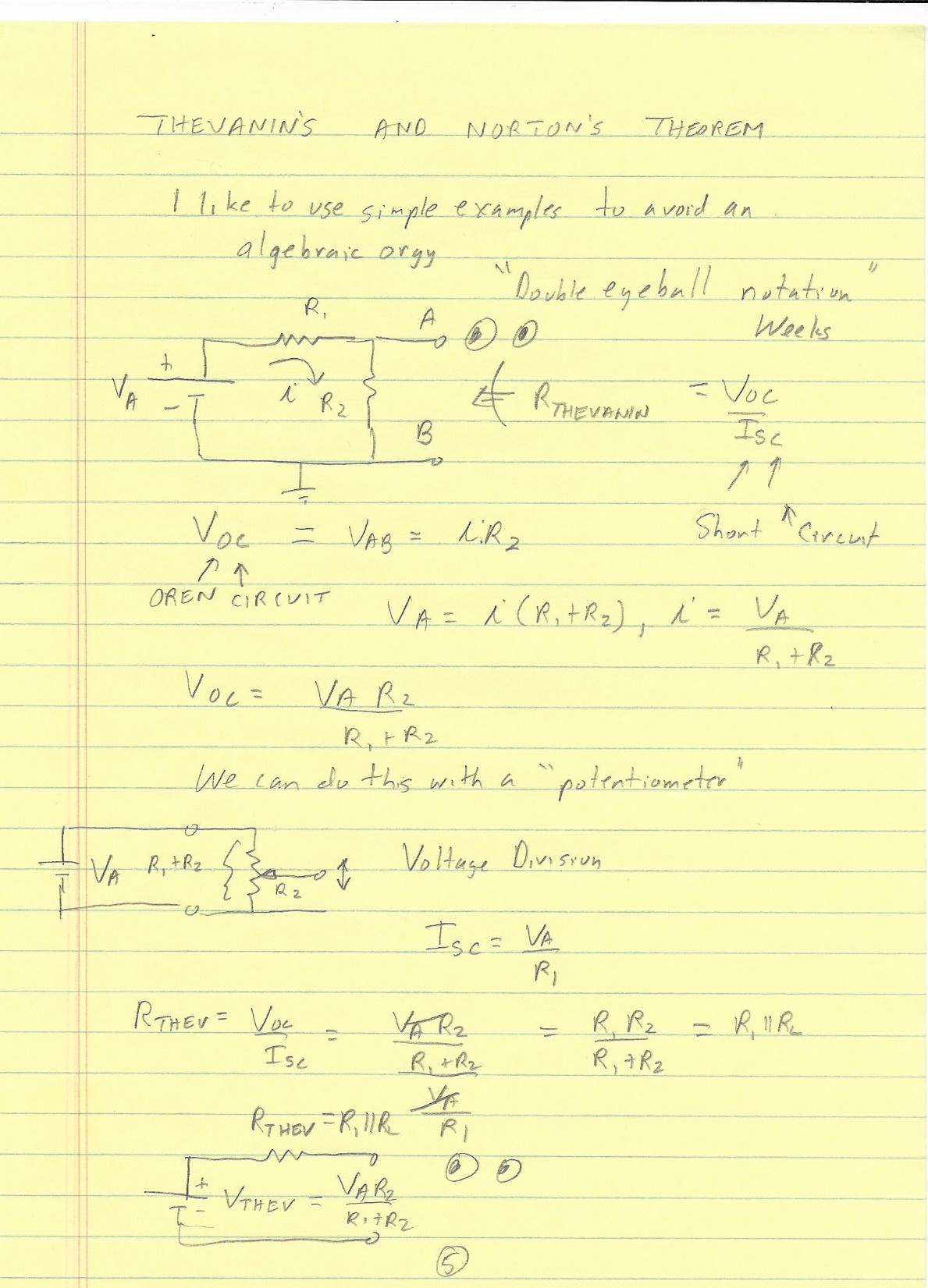 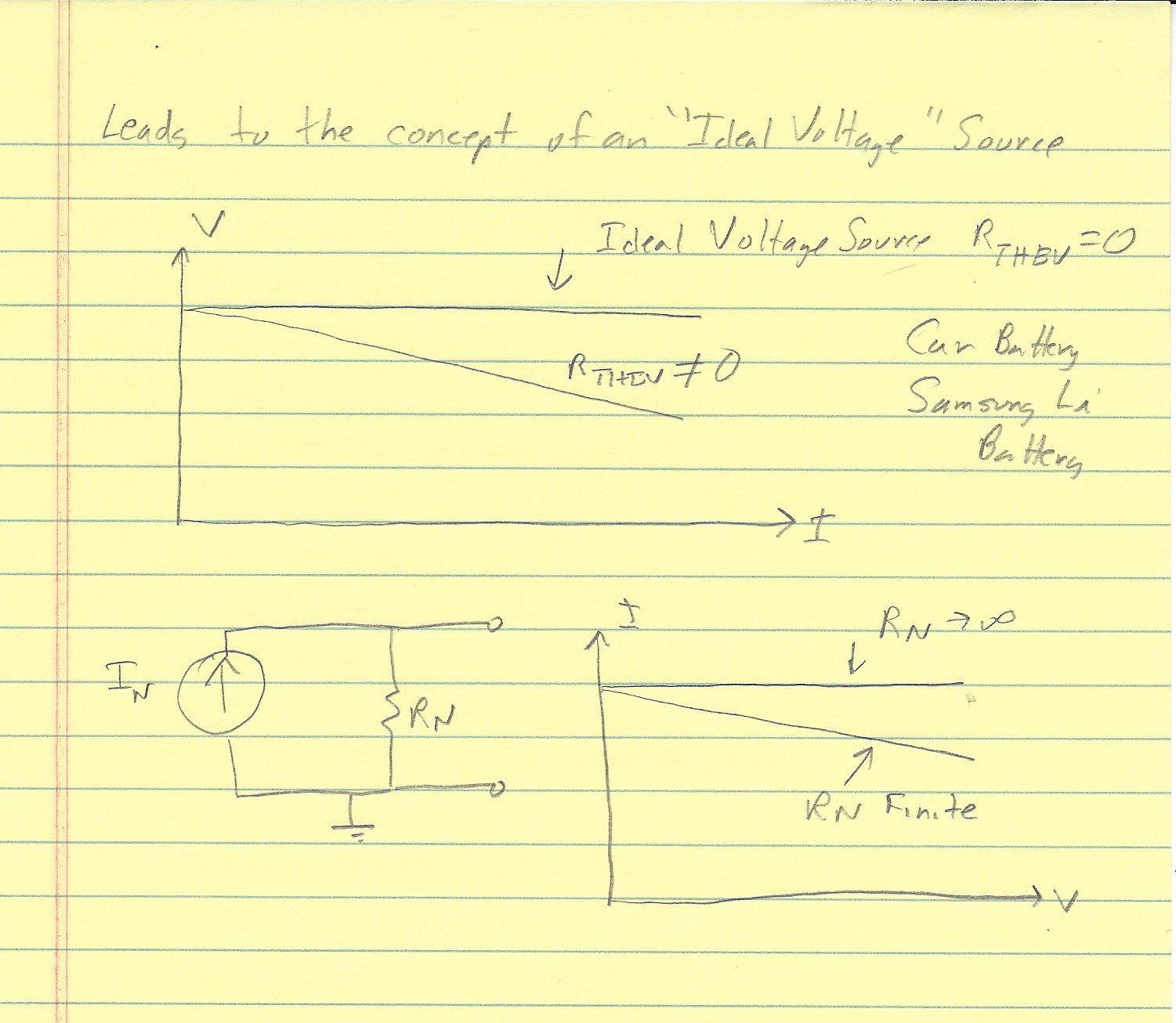